4th world forum
4eforum mondial
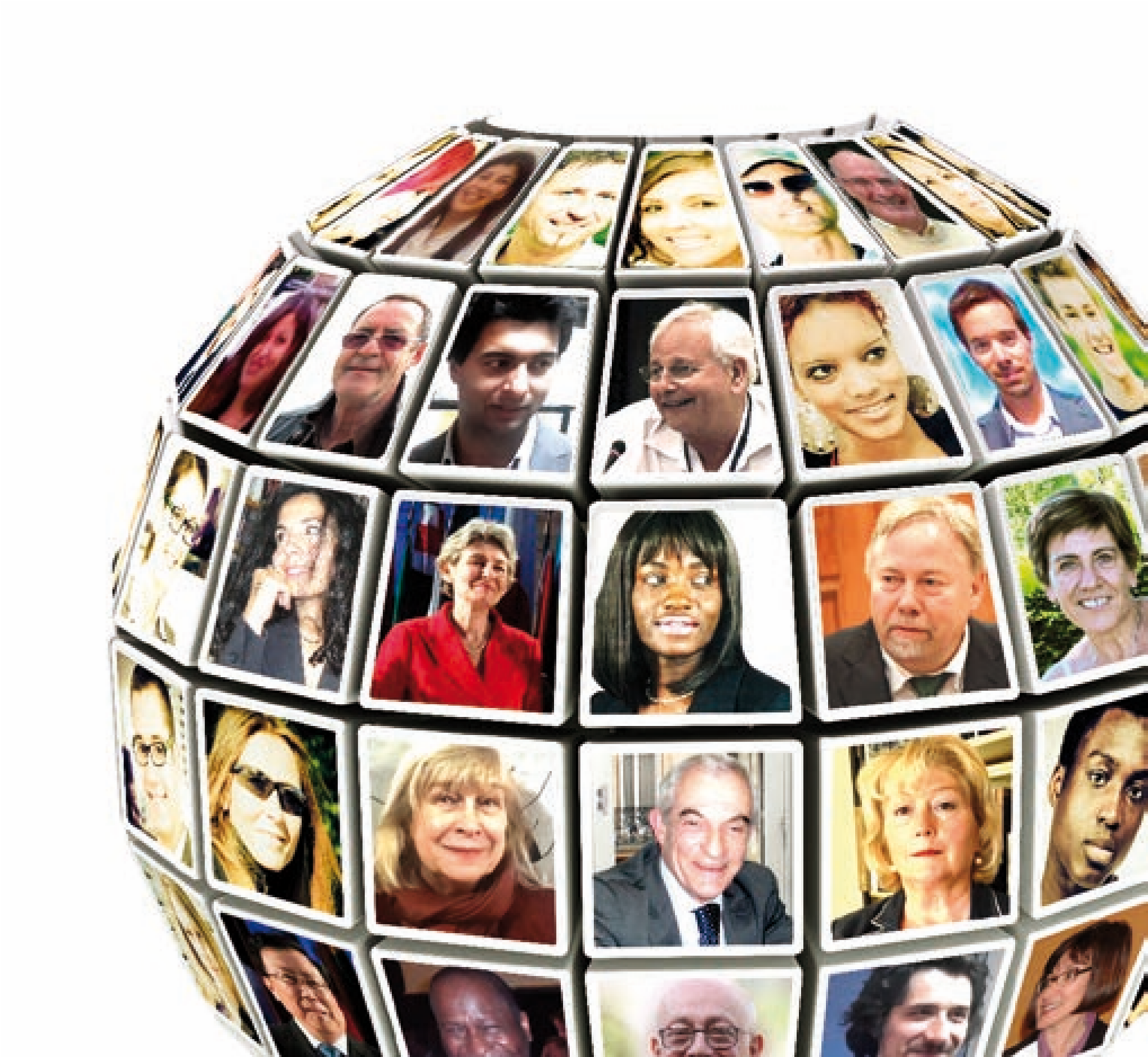 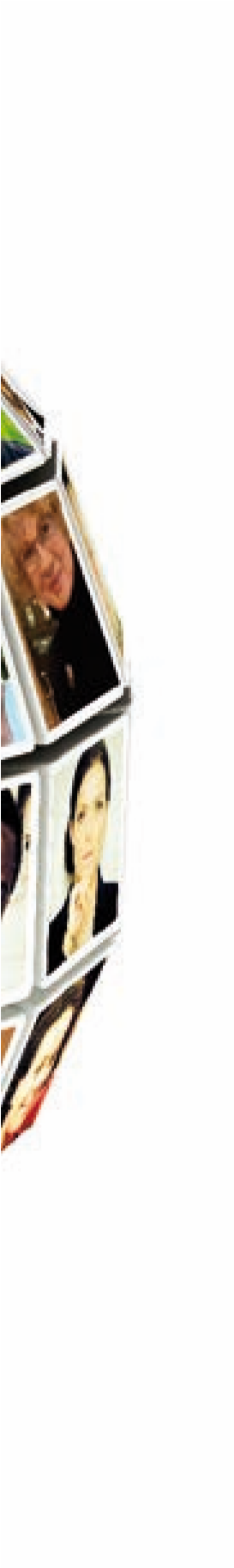 Session internationale N°3
Le rôle des petites et moyennes entreprises dans les apprentissages tout au long de la vie
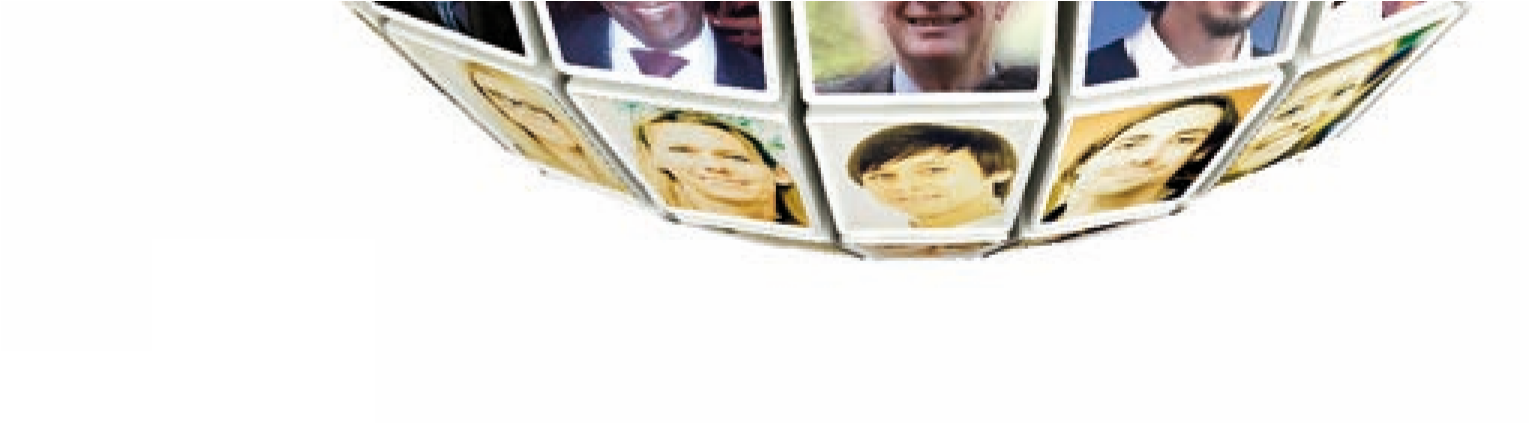 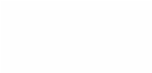 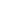 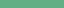 Abdellah Mezziouane
Secrétaire Général de la CGPME Paris Ile-de-France
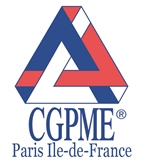 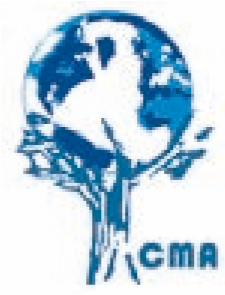 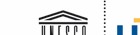 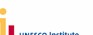 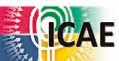 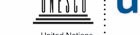 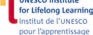 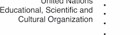 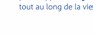 Session internationale N°3
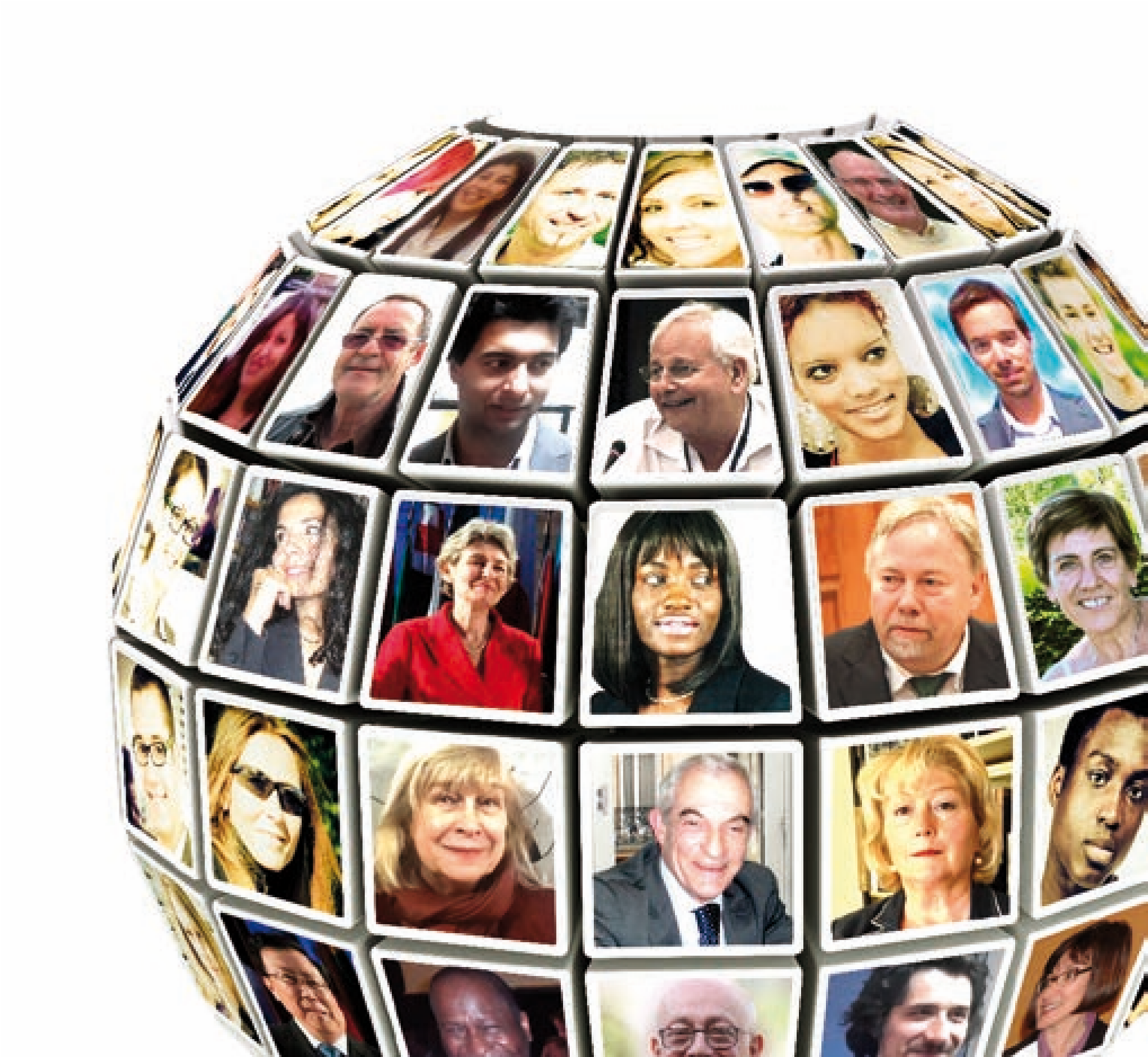 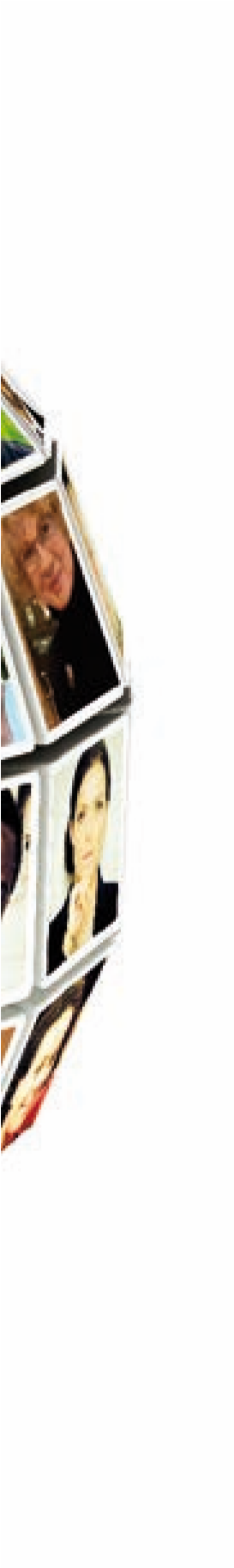 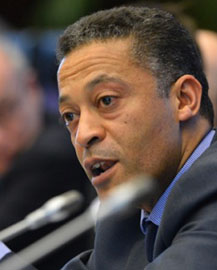 Abdellah
MEZZIOUANE
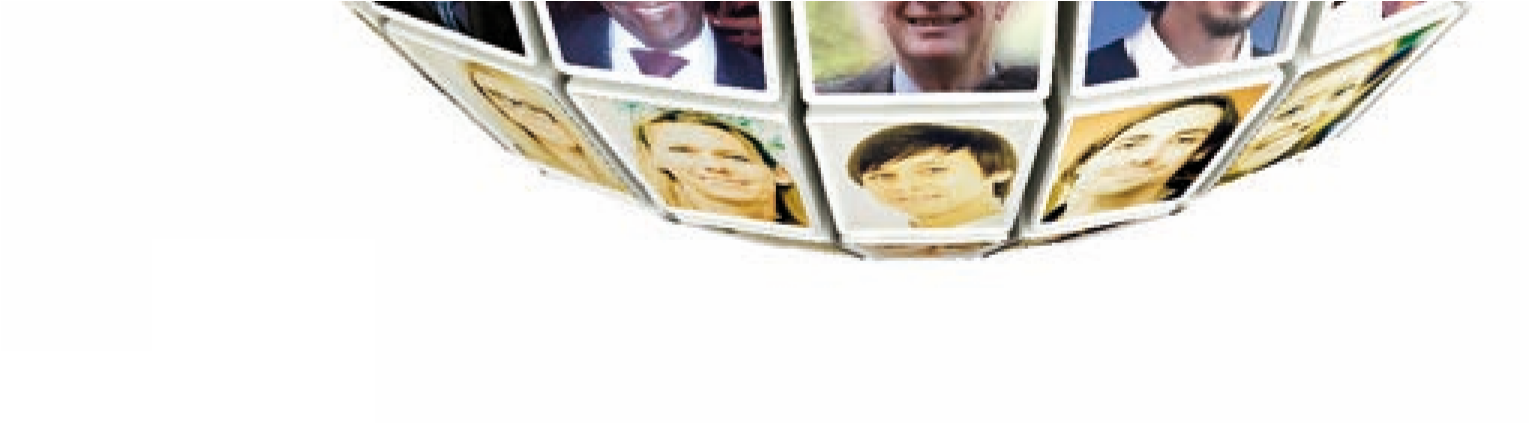 4e forum mondial/ 
4th world forum
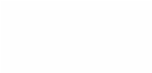 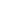 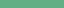 Expert
Secrétaire général de CGPME
Paris Ile –de- France
General Secretary for CGPME
PARIS Ile de France
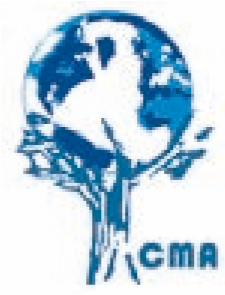 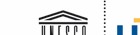 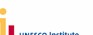  fr : 3  / en : 1
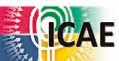 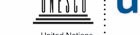 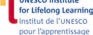 2
5
& 6 février
2015
Sous le patronage de la Commission nationale française
Paris UNESCO
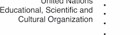 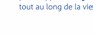 auprès de l’UNESCO
France
[Speaker Notes: ariane.rehel@cnam.fr]
1. Accompagner les mutations économiques
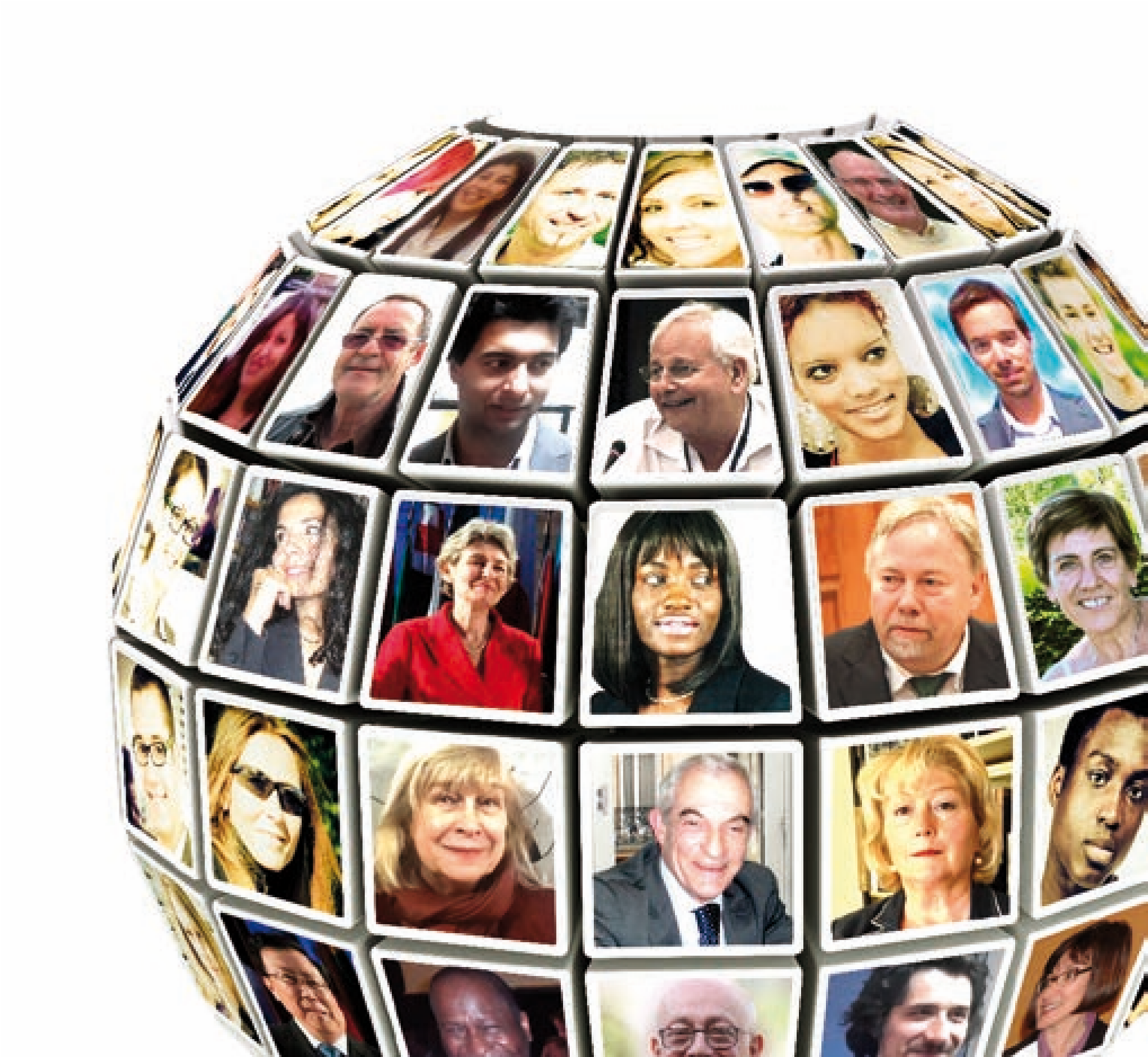 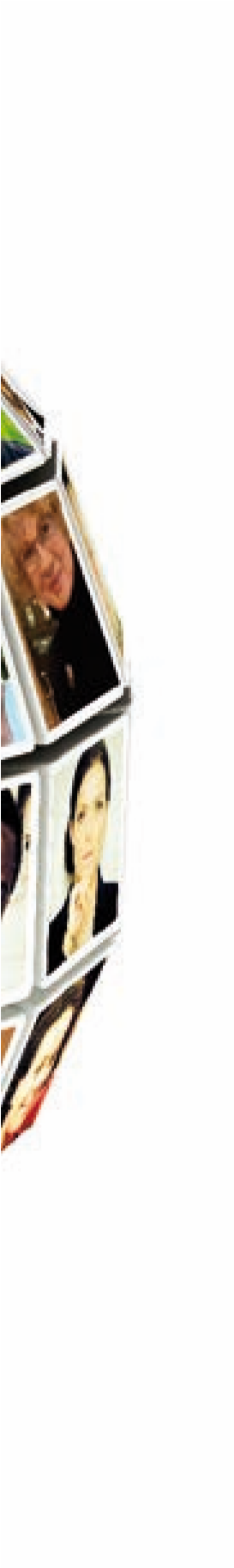 Des  défis nouveaux

La diffusion des Technologies de l’Information et de la Communication (TIC)

 L’adaptation permanente des produits et services

 Préparer les compétences

Des secteurs stratégiques en demande
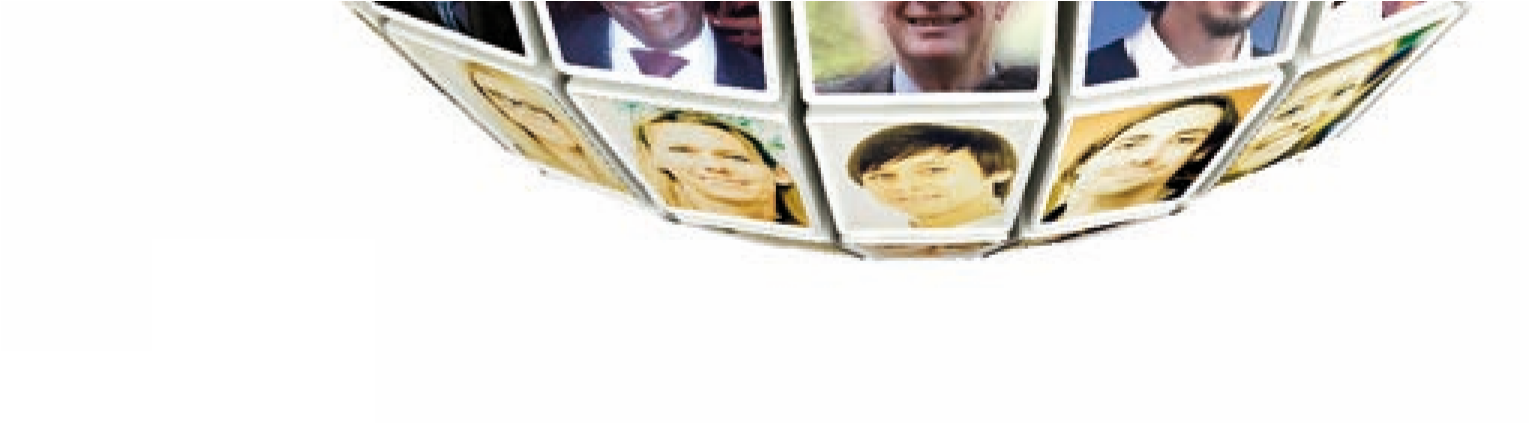 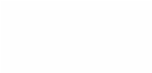 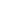 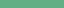 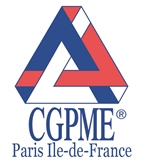 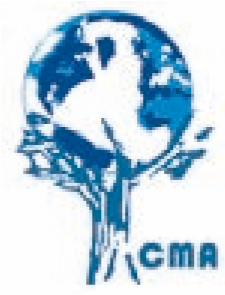 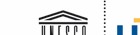 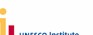 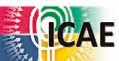 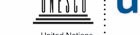 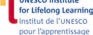 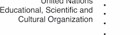 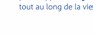 2. Difficultés des petites et moyennes    entreprises dans l’apprentissage
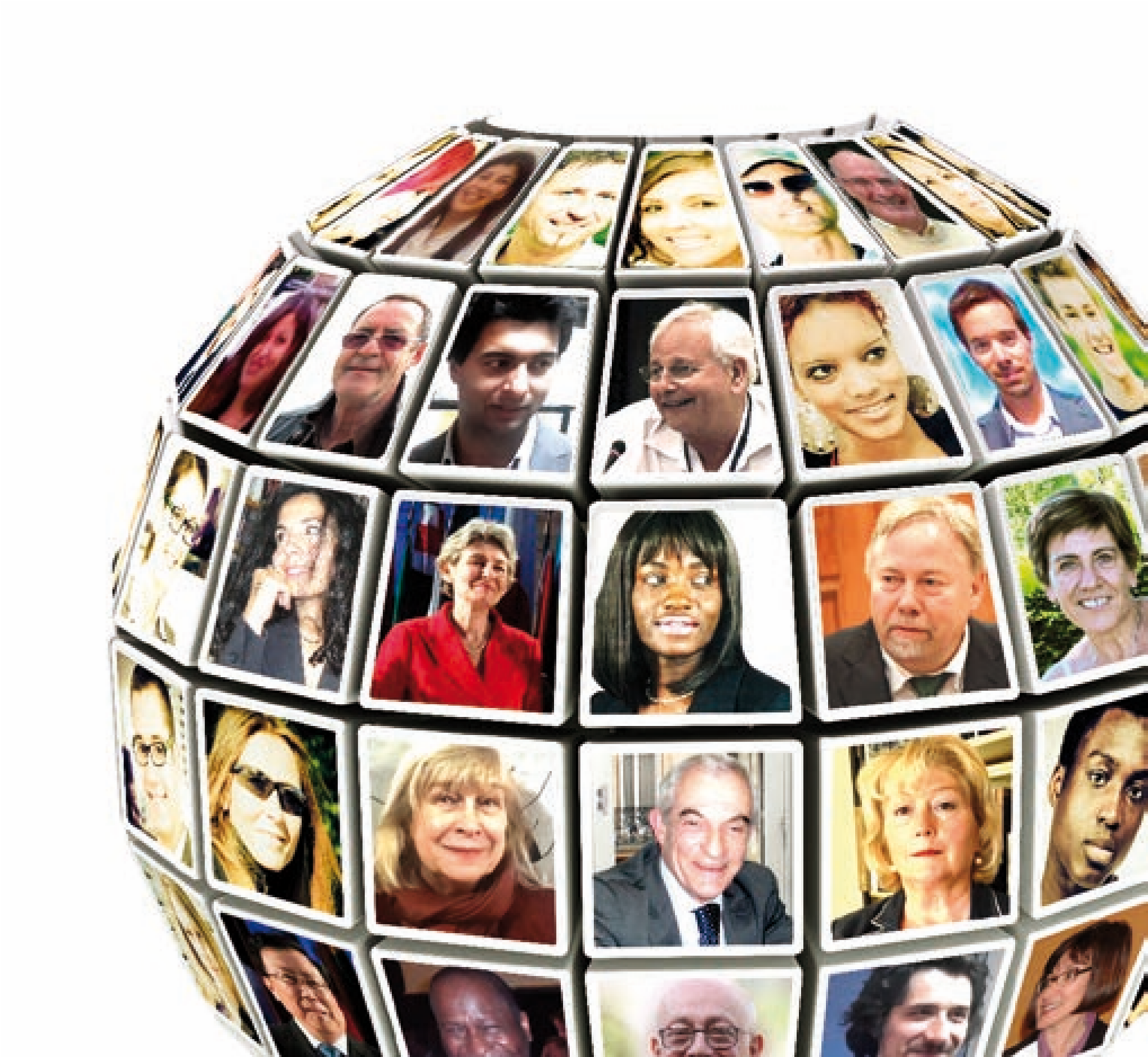 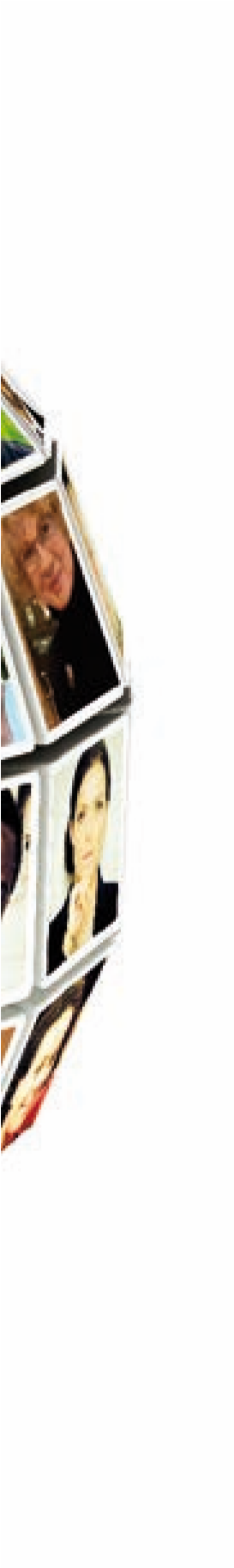 99% des entreprises sont des PME et emploient près de 45% des salariés
95% des entreprises sont des TPE (moins de 10 salariés) soit 22% des salariés
Des difficultés structurelles 
Une fonction Ressources Humaines inexistante
Un manque de moyens financiers pour externaliser la formation
Un vieillissement démographique et un risque de perte d’expertise 
Des besoins concernant tous les niveaux de formation
Une méconnaissance des dispositifs de formation professionnelle
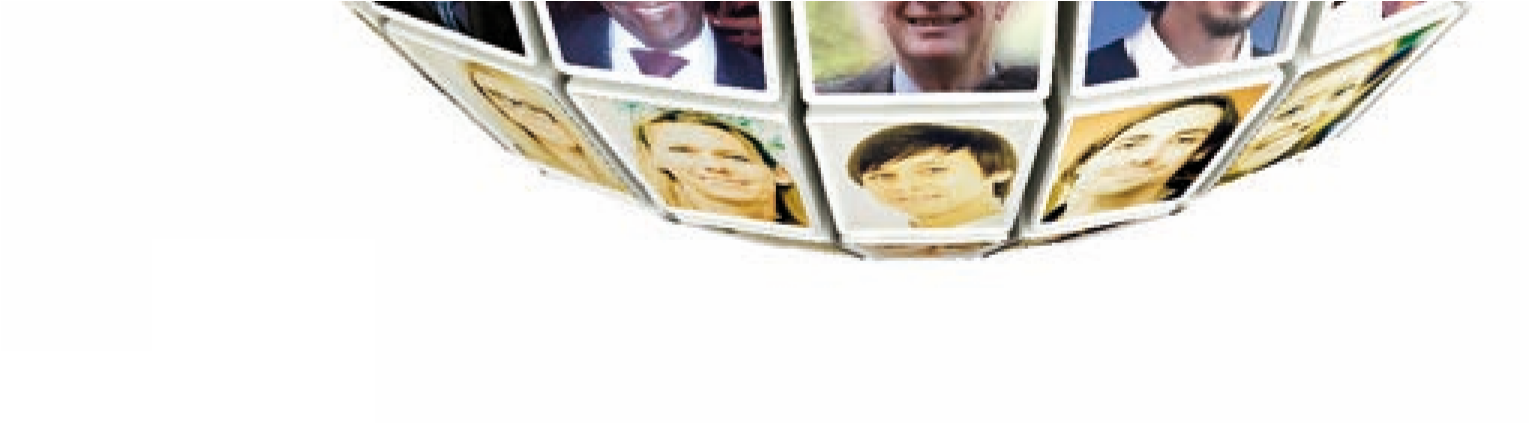 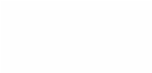 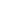 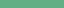 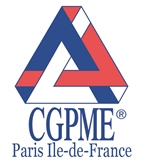 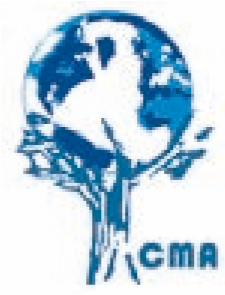 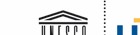 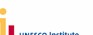 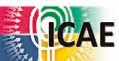 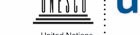 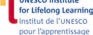 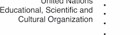 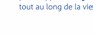 3. Agir pour renforcer les atouts     des petites et moyennes entreprises     dans l’apprentissage
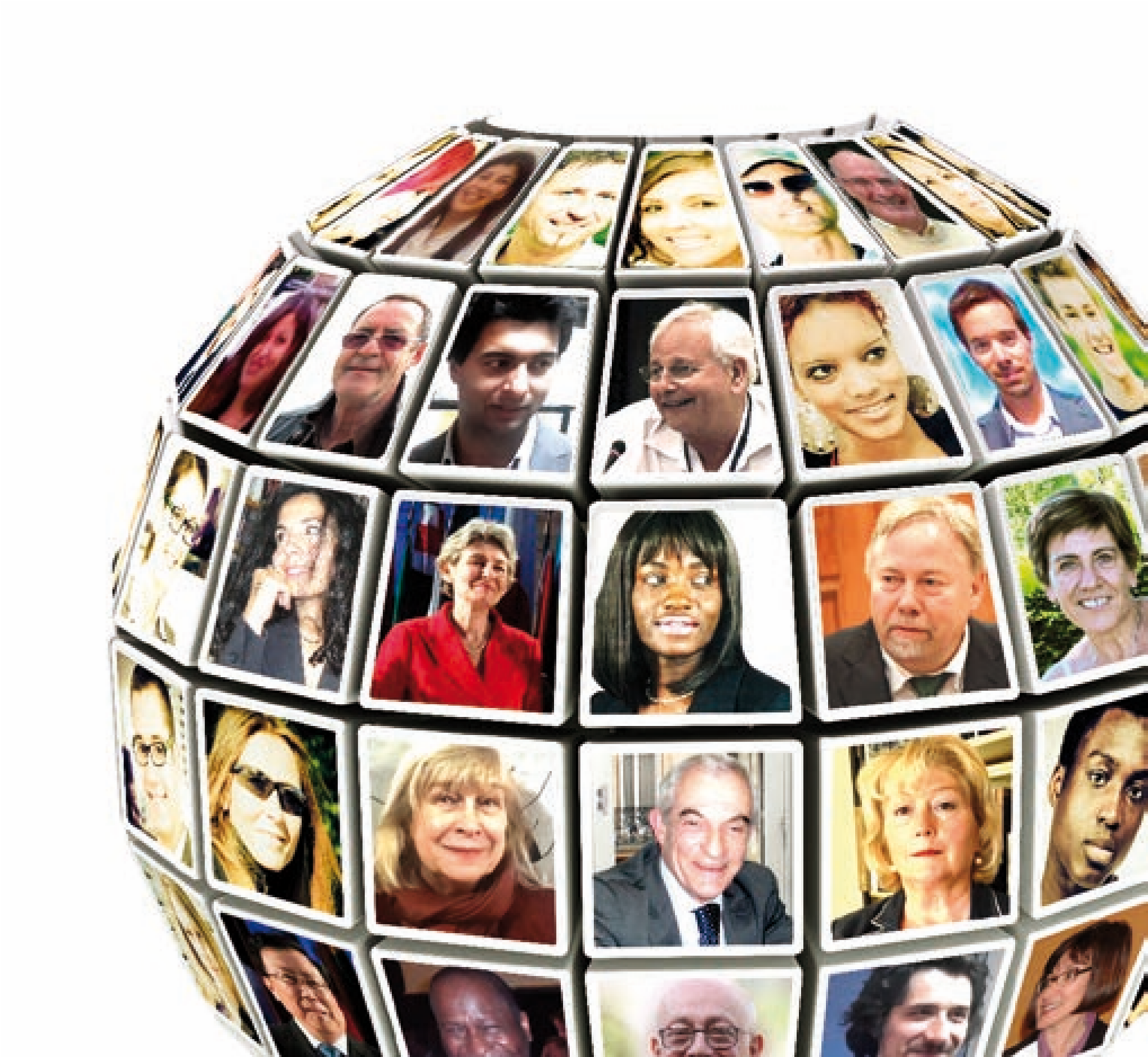 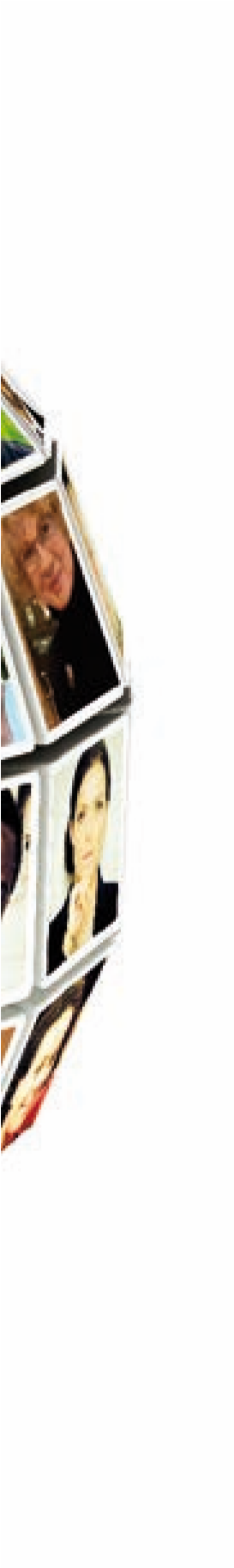 Des atouts pour gérer l’évolution des salariés 

Former l’équipe dirigeante à un management collaboratif pour renforcer l’implication des salariés

Développer une « poly-compétence » rapide des salariés en facilitant le recours à la formation professionnelle 

Développer des coopérations intergénérationnelles pour faire face aux défis démographiques

Renforcer la collaboration Ecole - Entreprise
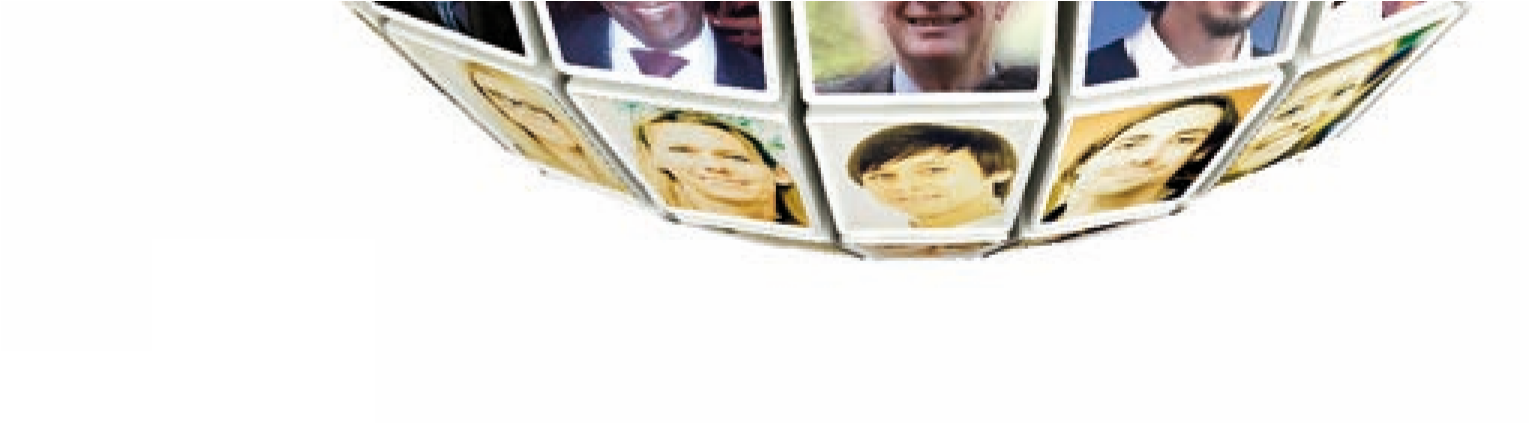 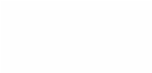 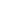 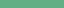 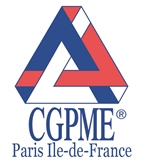 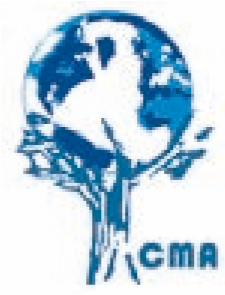 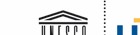 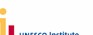 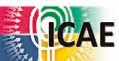 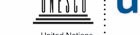 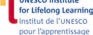 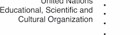 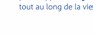 4. Convaincre les dirigeants de valoriser    l’apprentissage tout au long de la vie
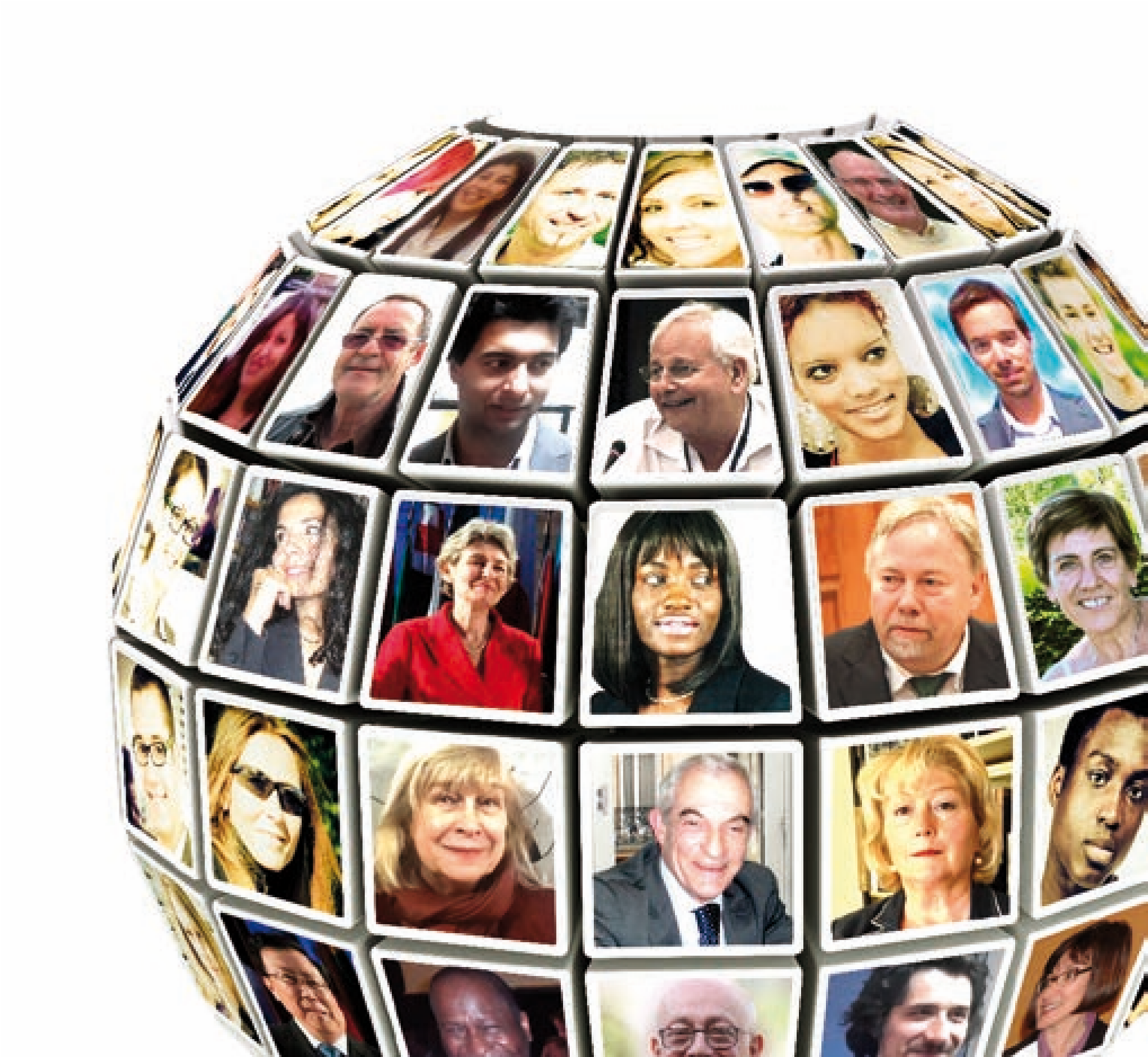 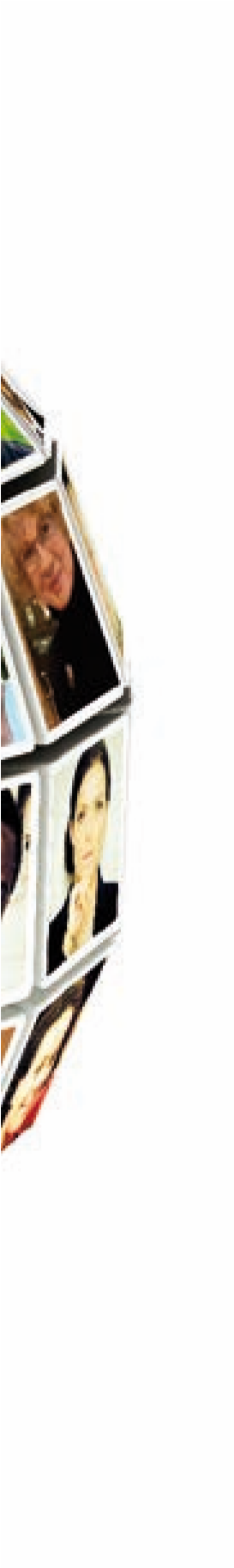 Développer une culture de valorisation du capital humain de l’entreprise
Intégrer les TPE/PME dans des réseaux interprofessionnels innovants 
Transformer de nouvelles réglementations en opportunité de développement pour l’entreprise
Exemple des plates-formes Diagneo RH et RH Academy 
(www.diagneo-rh.com – www.rhacademy.fr)
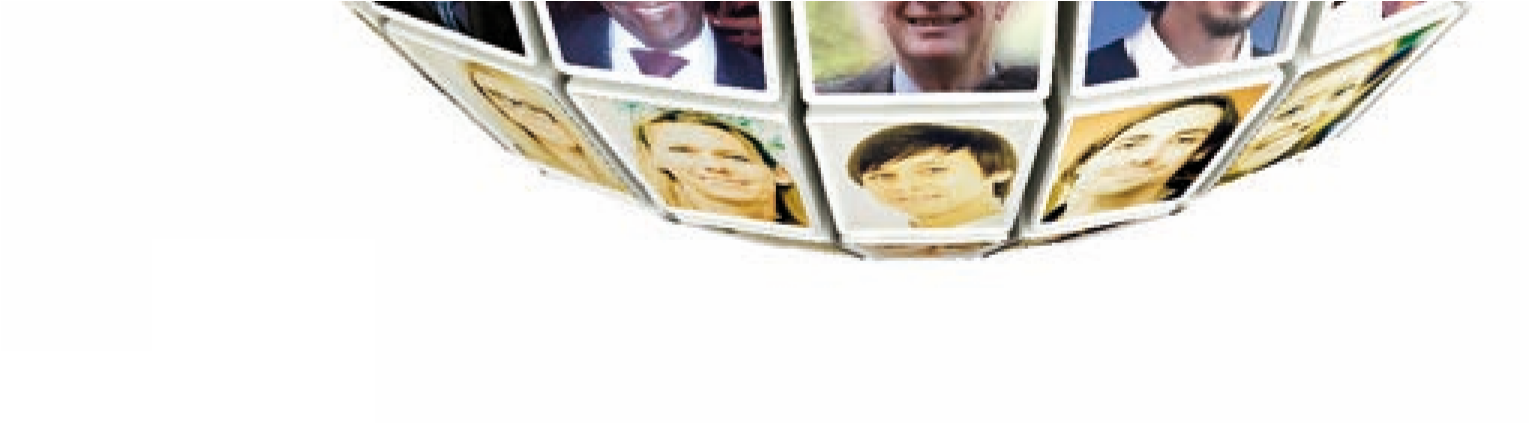 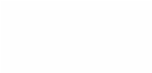 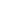 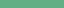 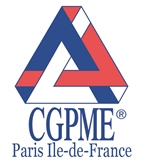 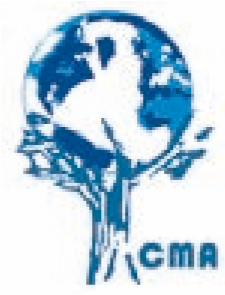 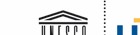 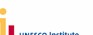 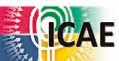 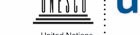 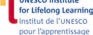 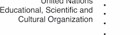 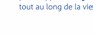 5. Valoriser l’alternance comme moteur    de l’insertion professionnelle
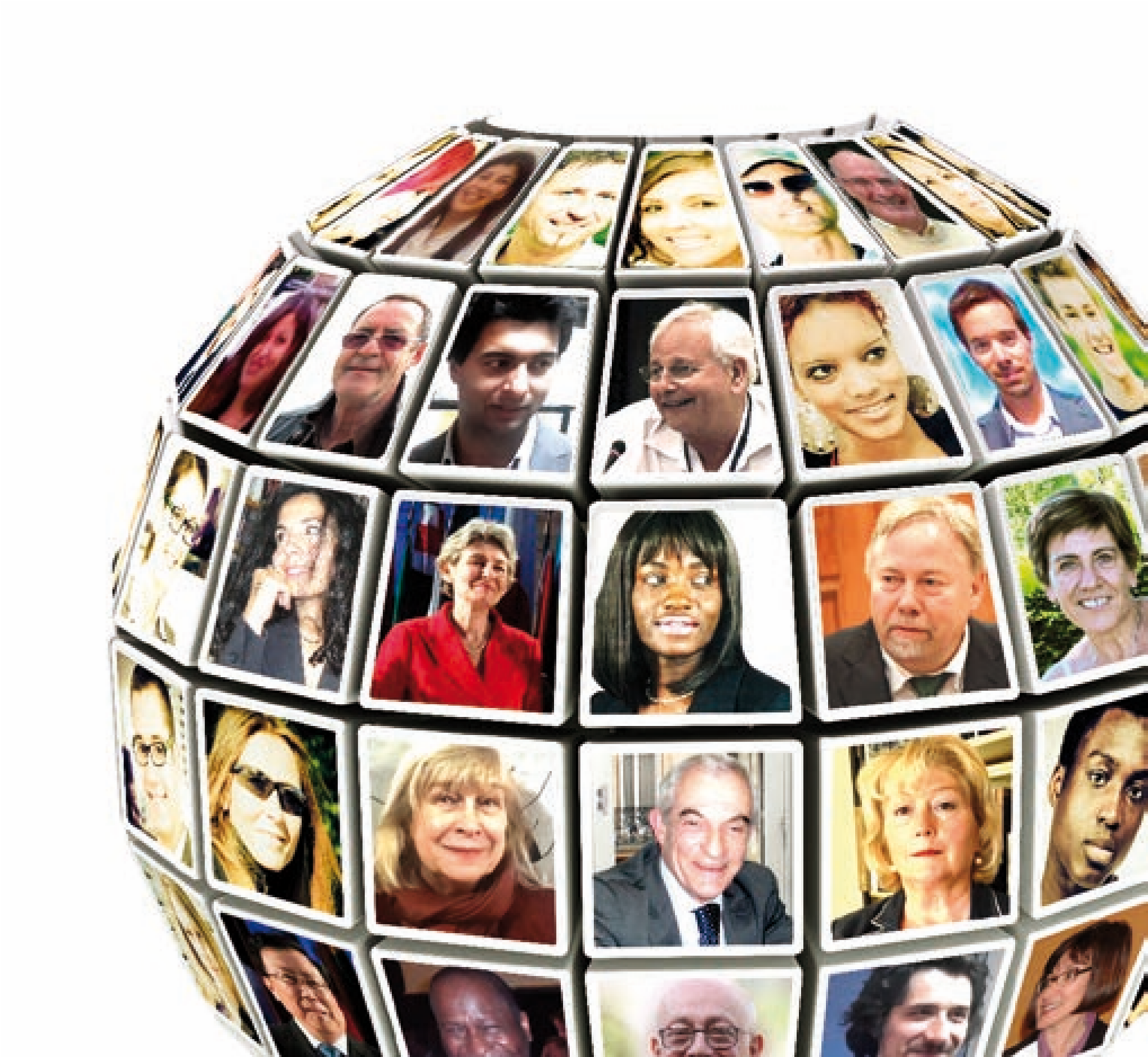 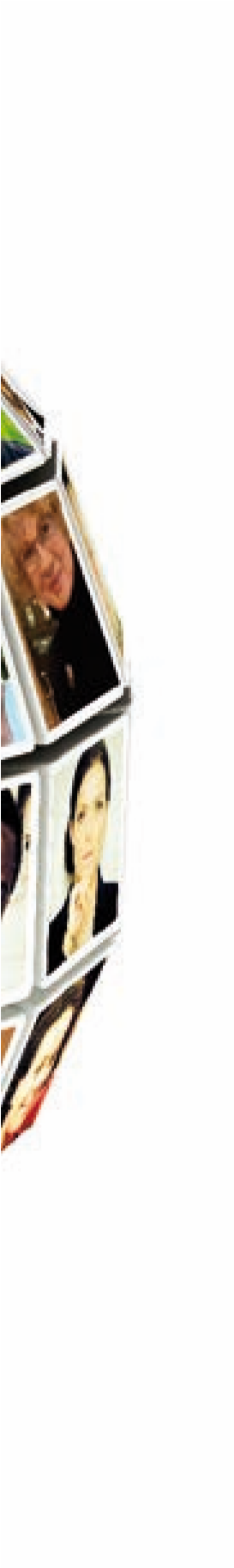 Un constat alarmant :

Taux d’emploi des jeunes entre 16 et 24 ans
         France : 29,4% 
         Royaume Uni : 49,6%  
         Allemagne : 46,4% 
Moins de 425 000 jeunes en contrats d’alternance
15,1% des moins de 25 ans au chômage

Pourtant il existe des besoins de recrutement dans des secteurs stratégiques
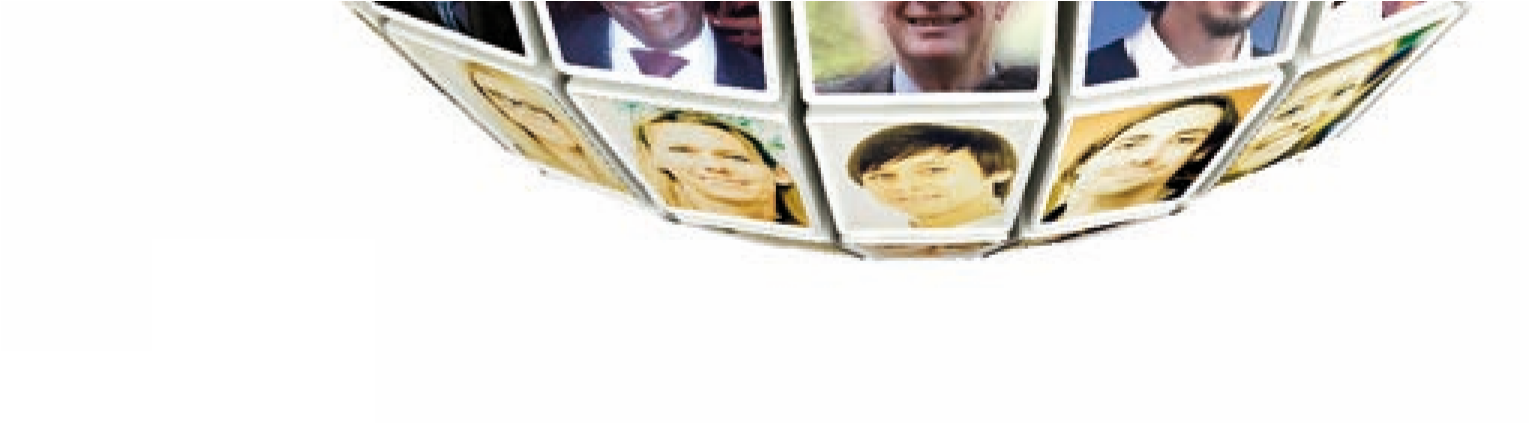 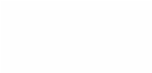 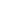 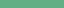 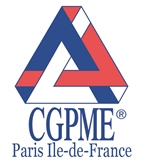 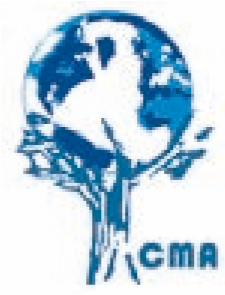 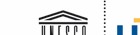 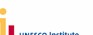 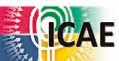 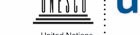 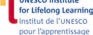 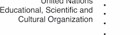 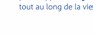 6. Valoriser l’alternance comme moteur     de l’insertion professionnelle
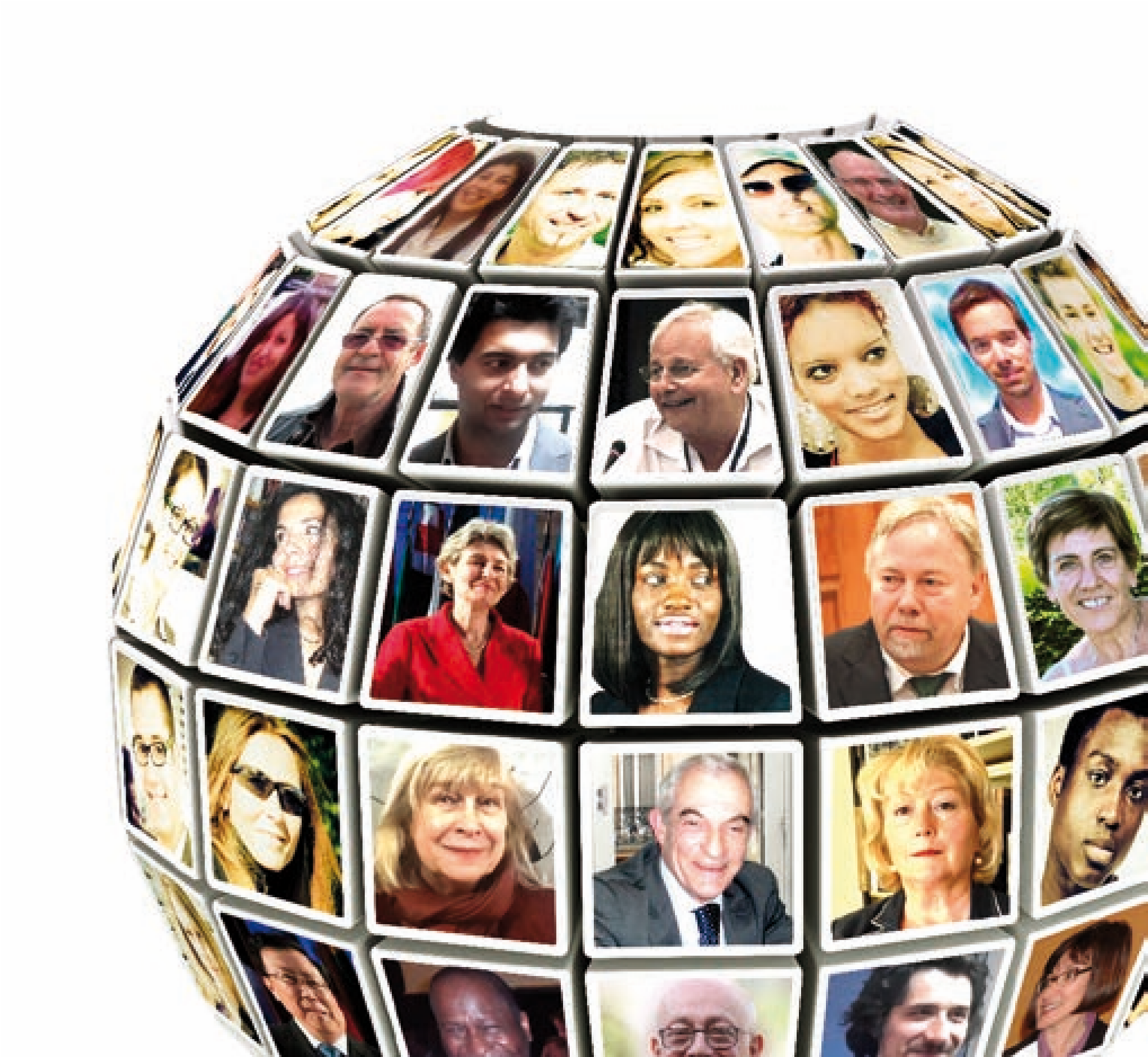 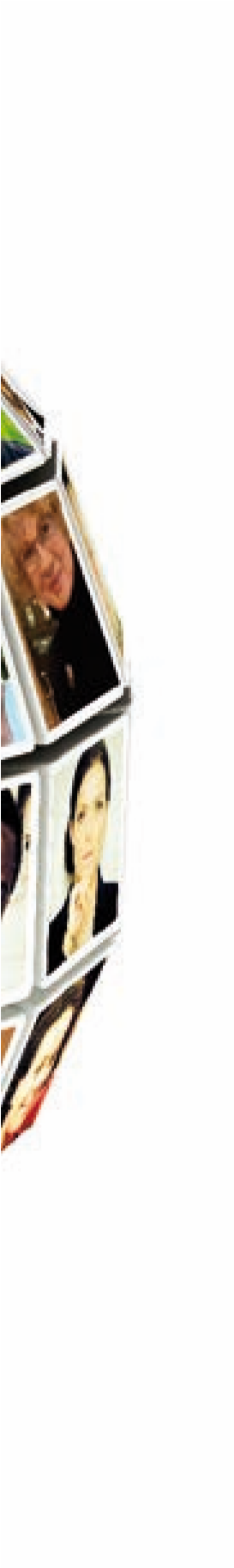 1_Notre action en faveur de l’alternance

Informer les dirigeants sur les atouts de l’alternance et ses modalités

Faciliter les liens entre entreprises et candidats adéquats
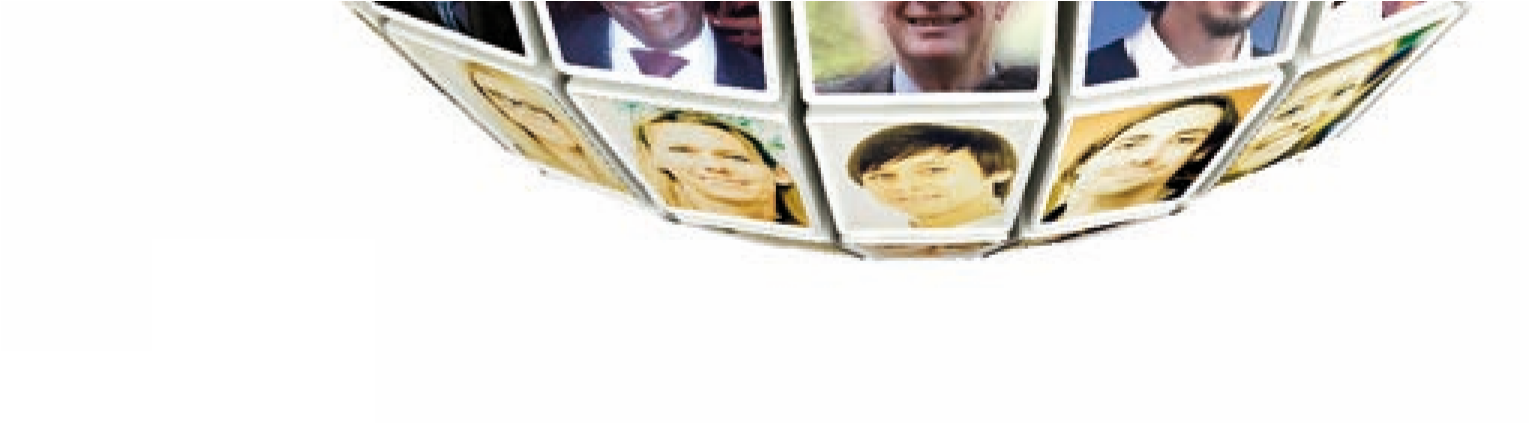 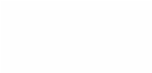 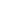 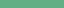 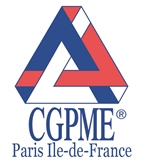 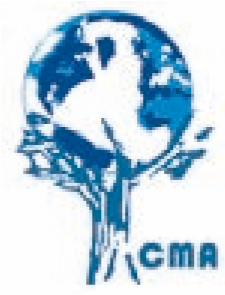 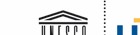 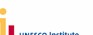 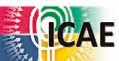 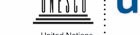 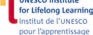 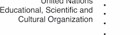 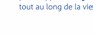 6. Valoriser l’alternance comme moteur    de l’insertion professionnelle
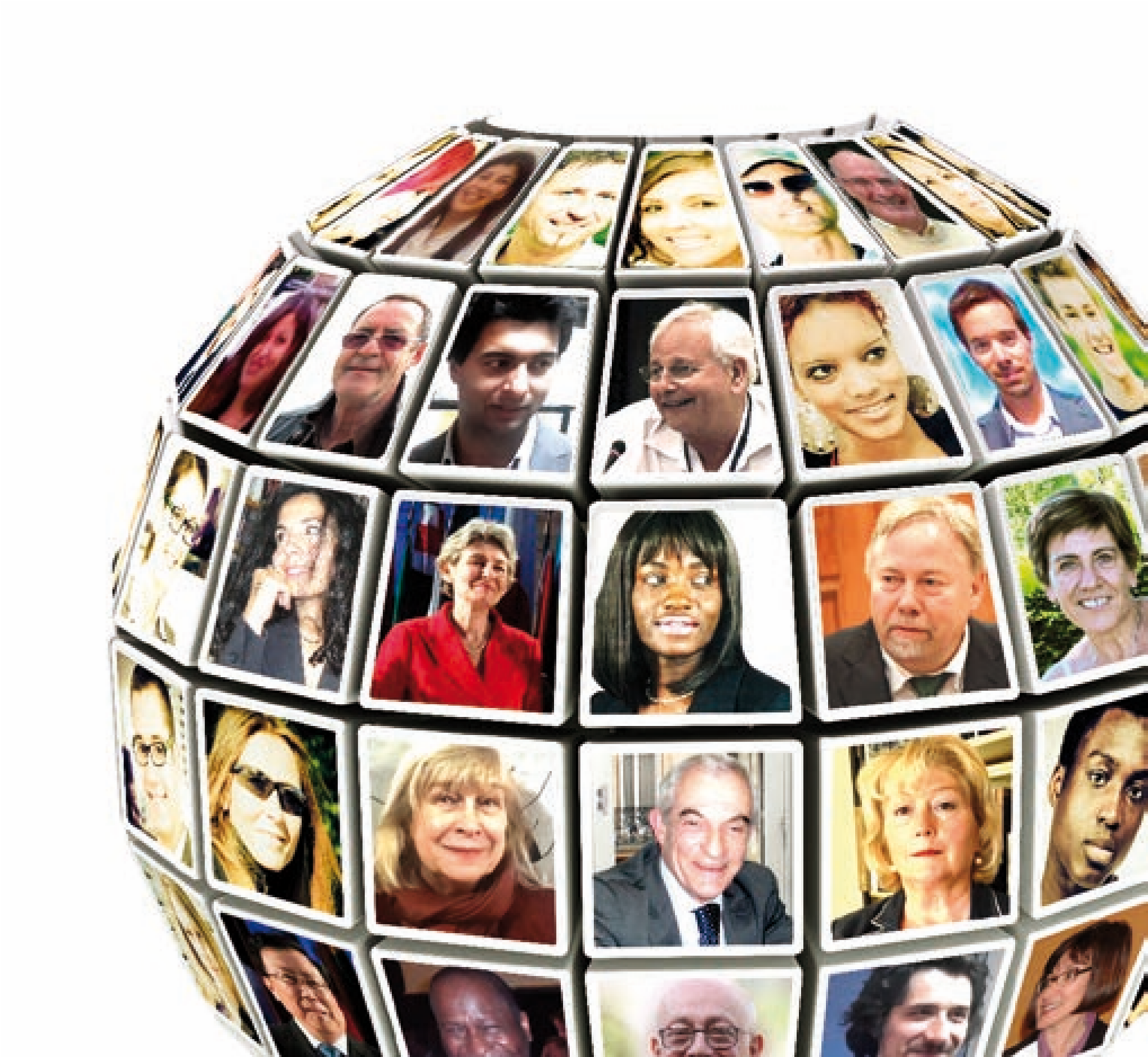 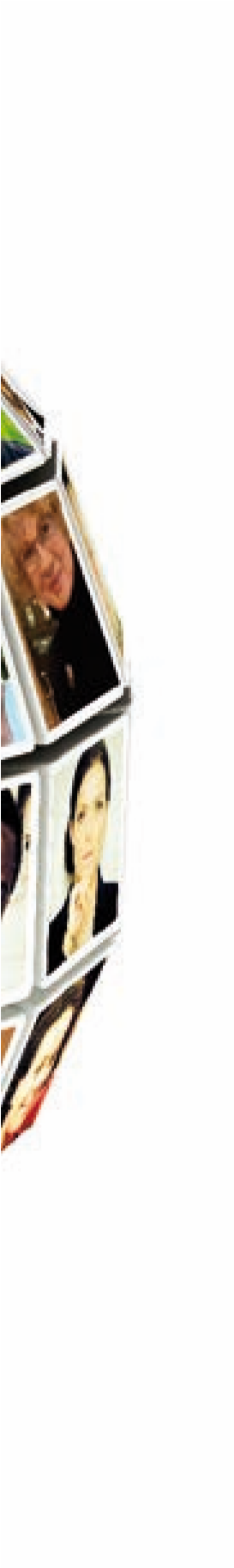 2_Exemple du Programme Apprentissage     de la CGPME Paris Ile-de-France
Un réseau de Développeurs de l’alternance 
La création des Ambassadeurs de l’apprentissage
La mise en place d’un Médiateur de l’Apprentissage pour améliorer globalement le dispositif
Bilan emplois : 2228 intentions de recrutement accompagnées dont 853 en alternance et 1375 en CDI/CDD sur 2013 et 2014
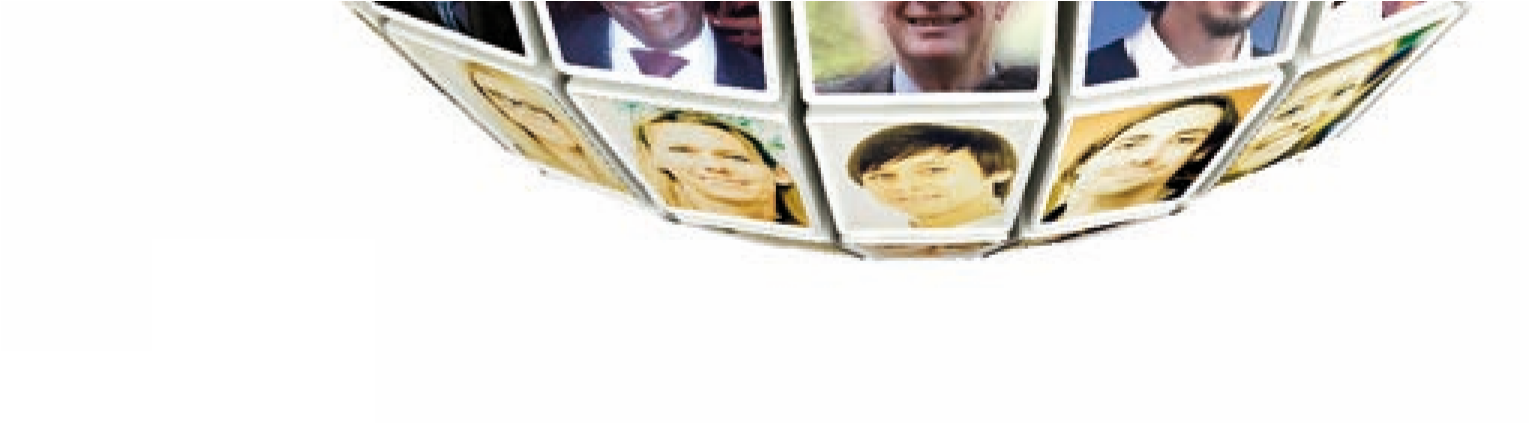 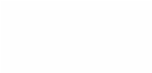 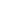 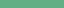 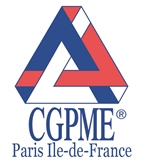 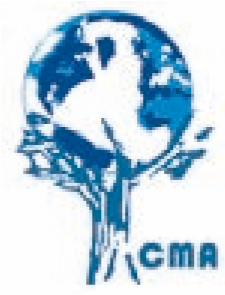 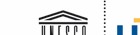 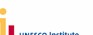 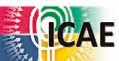 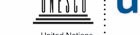 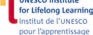 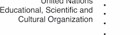 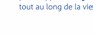 7. Décloisonner l’entreprise au profit des    apprentissages tout au long de la vie
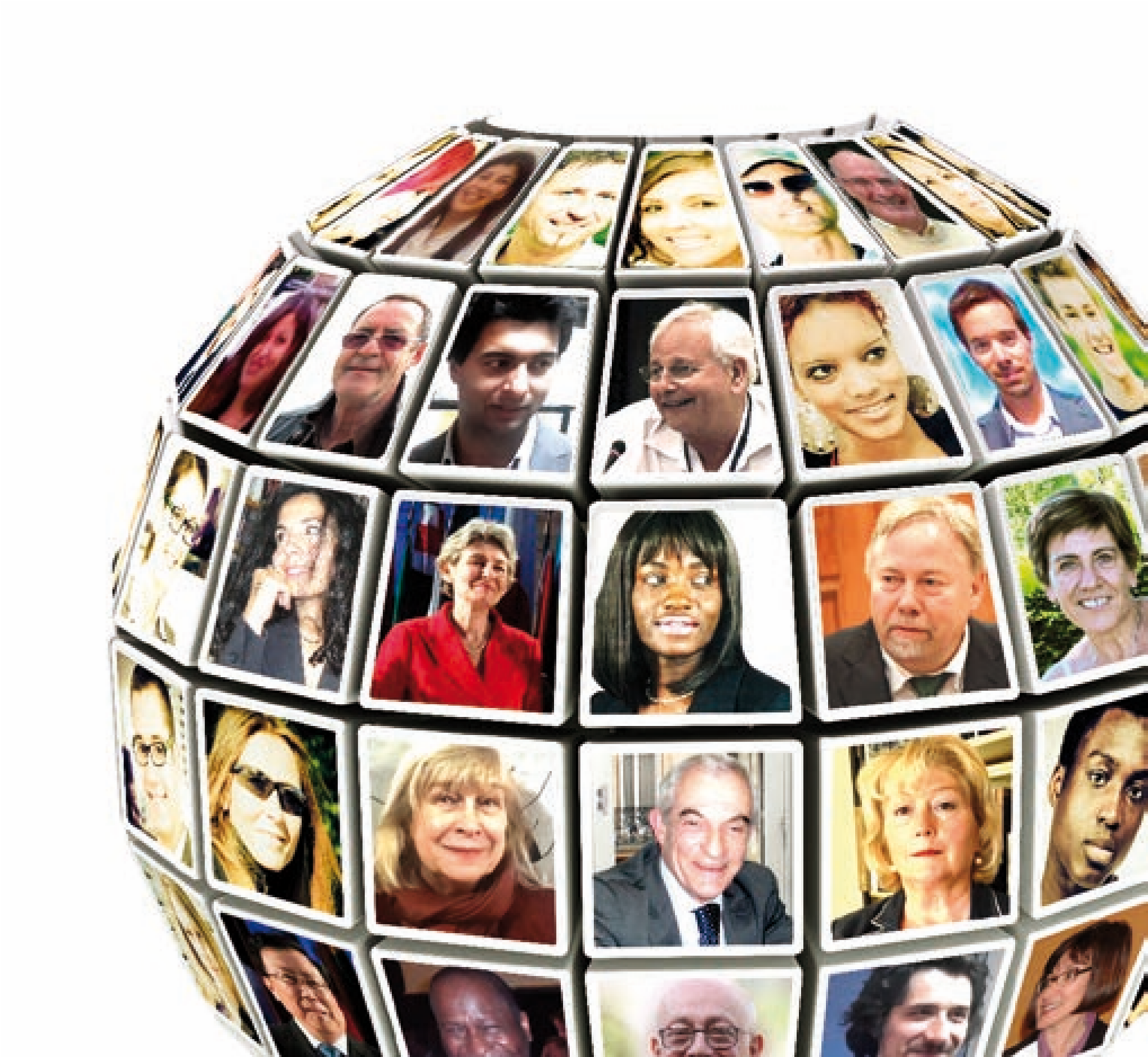 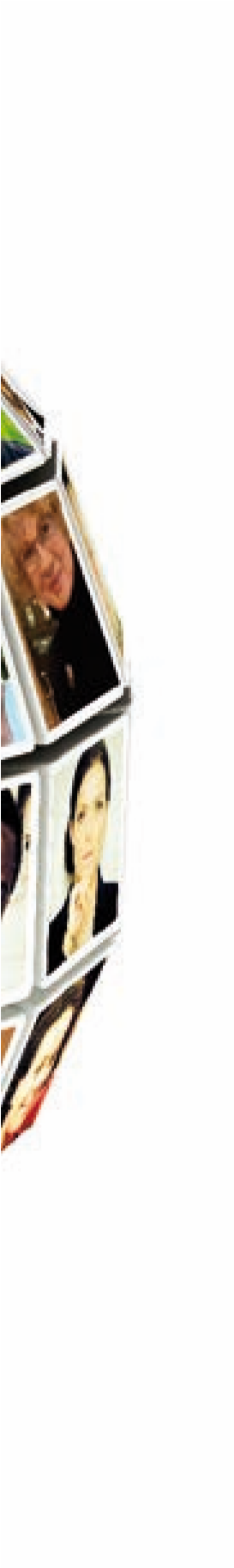 Renforcer la présence des Développeurs de l’alternance sur le territoire
Créer des partenariats avec les Centres de formation d’apprentis, les Universités et les grandes écoles
Agir avec le tissu associatif et les écoles sur la thématiques du recrutement
Tisser des liens entre petites, moyennes et grandes entreprises
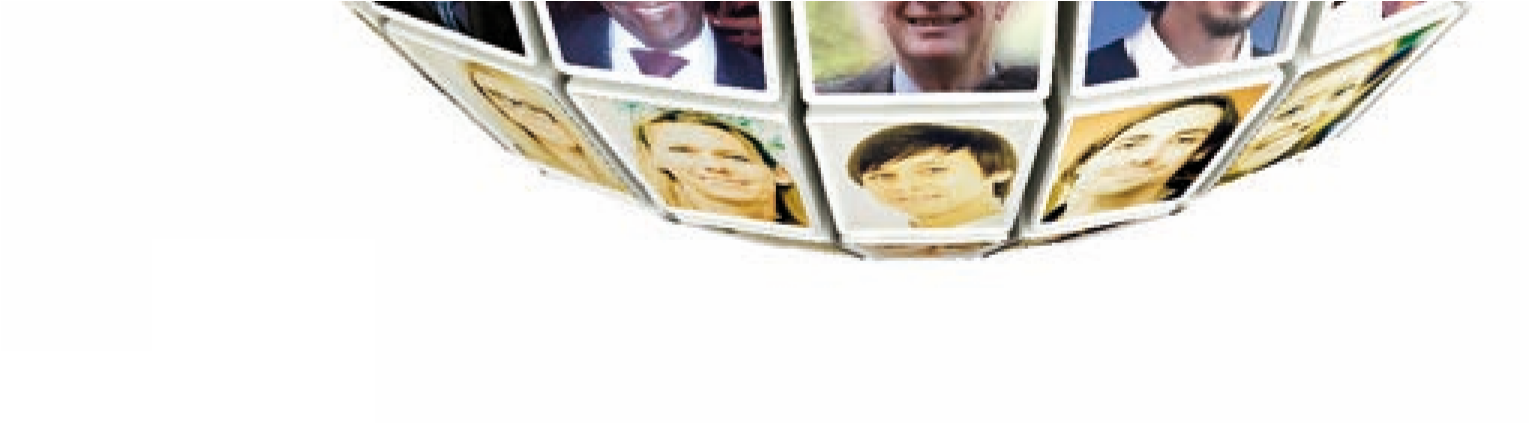 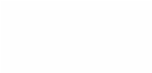 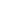 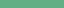 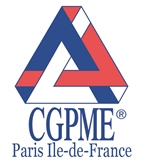 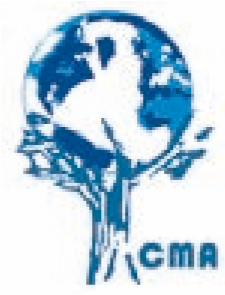 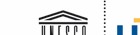 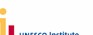 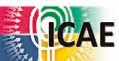 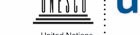 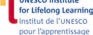 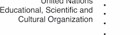 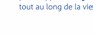